The Right Help @ The Right Time
The Right Help at the Right Time
SWINDON
SAFEGUARDING
CHILDREN’S BOARD

A guide to assessing levels of need and identifying the most appropriate support
The transition to the new Swindon Safeguarding Partnership came into effect on Sunday, 28 July 2019

Swindon Safeguarding Partnership Threshold Document

Download from:
safeguardingpartnership@swindon.gov.uk
[Speaker Notes: Hi / Introductions / The right help/right time and referral form documents can be found at Swindon’s safeguarding website.
Swindon Safeguarding partnership came into effect on the 28th July 2019, after transitioning from the LSCB- Local Safeguarding Children’s Board. 
Swindon Safeguarding partnership is signed up to the South West Child Protection Procedures. SSP has developed local multi-agency procedures and guidance to address specific issues in Swindon; these procedures are all on the website.]
The Right Help @ The Right Time
Principles of Practice
Assessing Need through Conversations
Dynamic Levels of Need
Resolving Professional Disagreements
Information Sharing
Categories of Abuse
Specific Safeguarding Issues
Making a Good Referral and Consent
Introductions
What is your name?
Describe your job role (no job titles)
Have you ever referred into MASH?
Have you had a response/outcome decision from MASH?
Understanding and Applying Thresholds of Need and Risk
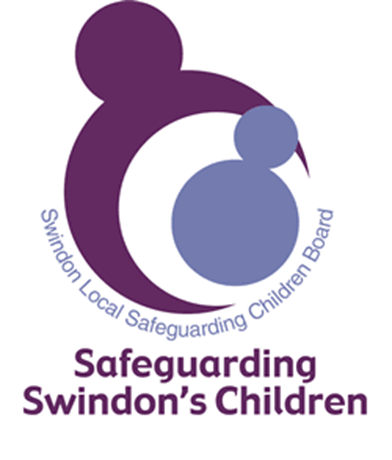 Quick Fire Levels
You will have a minute to consider the scenario and decide which level of need you think is most appropriate.
Quick Fire On Scenario
Andre who is six years old has disclosed to his TA that his three year old sibling Maria, was slapped across the face at the weekend.
Andre said Maria is not in nursery today because she has a big bruise under her eye. 
Andre said that daddy never hits them but mummy gets cross when daddy is away and told them off at the weekend for making a mess. 
It is 1.50pm, school ends at 3.00pm
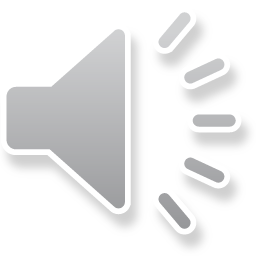 Understanding the Levels of Need
Level 1 – Universal Services i.e. Health, Education etc (no role for Children’s Social Care – no referral required). These referrals should not be sent to social care


Level 2 – (24 hours) – Early Help/Vulnerable – These are children who may be vulnerable and showing early signs of abuse and/or neglect; their needs are not clear, not known or not being met.  These are children who require a lead professional for a co-ordinated approach.  This will be provided within universal or a targeted services provision
Level 3 Children’s Social Care involvement
Complex concerns.  A child who requires statutory services in order to achieve or maintain a satisfactory level of health or development or to prevent significant impairment of their health or development. Threshold is met and a statutory assessment led by Children’s Social Care (s17 Children Act 1989) whereby Consent is required

Acute concerns.  A child who is suffering or are likely to suffer significant harm.  Investigation and assessment is completed (s47 Children Act 1989) and statutory assessment is completed. Gaining parental consent remains good practice, however if this compromises a child’s potential safety or a criminal investigation then consent may not be required and overridden.
Safeguarding is everyone’s responsibility
Promote the welfare of children and young people to protect them from harm and help them reach their full potential
Safeguarding means: 
Protecting children and young people from abuse, being hurt, physically and emotionally
Preventing harm to children's and young people’s health or development 
Protecting children from neglect, ensuring children and young people grow up in safe households with love and with good care
Justine Davies
Service Manager
Nicki Mark 
Team Manager
Assistant Team Manager- 
Early Help
Fortunate Bosu
Assistant Team Manager
Rebecca Gregory
Maurette Bloxam
Assistant Team Manager
Emma Shatford
James Roffey
Social Workers
Jan Laws
Tari Mashiri
Helen Wilks
Social Workers
Danny Good
Helen Creppy
Social Workers
Petra Matuvi
Paula Hogson
David Robson
Education Safeguarding Lead
Tanya Westall
Wiltshire Police
Decision Makers and Researchers
Safeguarding Nurses
Stephanie Coleman and Charlotte Hinder
Housing
Turning Point
CCE/Missing Lead
Disabled Children’s Team
Advice & Information Officers
Helen Webb
Alli Challoner
Robert Drenning
Michaela Vitale
Jack Berry
Catheryn Richter
Business Support Team
Multi Agency Safeguarding Hub
Receives all safeguarding & welfare contacts for children via a Referral Form (RF1) if not already open to Social Care.
Consults with partner agencies to inform decision making
Provides a secure and confidential environment for MASH partner agencies to be consulted and share information.
Prioritises referrals and will make a decision of support and intervention for a child using the Threshold Framework
A good RF1 Example
In this example a clear analysis was given as to why no consent has been obtained 
The referrer made it clear what work has been undertaken with the child and included an overview in the RF1 – a TAC was in place and a professional’s meeting had happened prior to RF1
The referrer used the Threshold document and identified the risks and needs of the child in the RF1.  They said how this impacted on the child and what their worries were 
The referrer included the voice of the child who had said “I don’t like being at home” “I’m hungry and there isn’t enough food at home”
How do we make decisions?
For every Contact that comes into MASH, a Manager considers the information against the Threshold Framework. 

An initial decision is applied to indicate the level of need.

Where appropriate MASH enquiries are undertaken with MASH partner agencies to inform decision making. This process always involves talking to families and seeking Consent

If Consent is not gained but information is still required to make safe, robust decisions about a Child’s welfare a MASH manager can decide that we share information without consent.

MASH enquiries involve partner agencies sharing relevant information about children and families.

MASH have a responsibility to inform referring partner agencies the outcome of their referral.
Myth-Busting Guide to information Sharing Yes or No?
Sharing information enables practitioners and agencies to identify and provide appropriate services that safeguard and promote the welfare of children. Below are common myths that may hinder effective information sharing – please answer yes or no.
Is Data protection legislation is a barrier to sharing information?
Consent is needed to share personal information? 
Personal information collected by one organisation/agency cannot be disclosed to another 
Does the common law Duty of confidence and the Human Rights Act 1998 prevent the sharing of personal information? 
Do IT Systems act as a barrier to effective information sharing?
[Speaker Notes: Data protection legislation is a barrier to sharing information 
No – the Data Protection Act 2018 and GDPR do not prohibit the collection and sharing of personal information, but rather provide a framework to ensure that personal information is shared appropriately. In particular, the Data Protection Act 2018 balances the rights of the information subject (the individual whom the information is about) and the possible need to share information about them. 
Consent is needed to share personal information 
No – you do not need consent to share personal information. It is one way to comply with the data protection legislation but not the only way. The GDPR provides a number of bases for sharing personal information. It is not necessary to seek consent to share information for the purposes of safeguarding and promoting the welfare of a child provided that there is a lawful basis to process any personal information required. The legal bases that may be appropriate for sharing data in these circumstances could be ‘legal obligation’, or ‘public task’ which includes the performance of a task in the public interest or the exercise of official authority. Each of the lawful bases under GDPR has different requirements.15 It continues to be good practice to ensure transparency and to inform parent/ carers that you are sharing information for these purposes and seek to work cooperatively with them. 
Personal information collected by one organisation/agency cannot be disclosed to another 
No – this is not the case, unless the information is to be used for a purpose incompatible with the purpose for which it was originally collected. In the case of children in need, or children at risk of significant harm, it is difficult to foresee circumstances where information law would be a barrier to sharing personal information with other practitioners16. 
The common law duty of confidence and the Human Rights Act 1998 prevent the sharing of personal information 
No – this is not the case. In addition to the Data Protection Act 2018 and GDPR, practitioners need to balance the common law duty of confidence and the Human Rights Act 1998 against the effect on individuals or others of not sharing the information. 
IT Systems are often a barrier to effective information sharing 
No – IT systems, such as the Child Protection Information Sharing project (CP-IS), can be useful for information sharing. IT systems are most valuable when practitioners use the shared data to make more informed decisions about how to support and safeguard a child]
What does a ‘GOOD’ referral look like?
Discuss – Referrals must be discussed with parents/carers before being made and consent gain un except in child protection situations
Support – What help/support/services have the family been offered? Is there anything the family can do for themselves?  Is there anything that your agency or an Early Help plan can provide before referring the family into Children’s Social Care?
Threshold - before making a referral refer to the Threshold Framework. It is an expectation that partner agencies explicitly consider it when making their referrals
Evidence – What is the exact evidence that supports your concerns? What risks do you think are present and why? Be as explicit and detailed as you can.
Child’s voice – What is the child saying/use their exact words. 
Outcome – Include your realistic desired outcome to give an idea of what you feel the family need
MASH to Early Help Hub
Contacts are passed to the EHH if the MASH identifies unmet/uncoordinated Early Help needs
Parents are contacted where appropriate to discuss the recommendation for Early Help
Outcomes from EHH:
Close with no further action
Provision of information and advice 
Recommend single service referral
Recommend Team Around the Family Review if already open Early Help Assessment and Plan
Identify a Lead Professional -  to work with the family and initiate an Early Help Assessment
Feedback to the referrer, Family and Lead Professional
Early Help Hub for Families
The Early Help Hub is also a point of contact for information and advice, and where access to targeted early help services in Swindon is coordinated. 
The Early Help Hub receives contacts that do not meet threshold for a statutory service but may require coordination of multi-agency support through Early Help Services to best support a family’s needs
A range of services are available in Swindon for professionals and families to access directly:
Example - Parenting Support – Managing Challenging Behaviour, Family Links Teen, 24/7 Parenting, RESPECT
Support for Children and Young People – Swindon Young Carers, Swindon Ten to Eighteen, SMASH, Wiltshire Police Early Intervention Project, Youth Engagement Service, School Nursing, On Trak, TaMHS, U Turn. There are numerous other online services such as KOOTH, Swindon Mind, BEAT and Out of The Can(LGBT Group)
SBC Housing Services, NSPCC, Swindon Women’s Aid
Further information about support and services available can be found at:
Swindon’s Local Offer; children.mycaremysupport.co.uk
One Minute Guides; can be located via schoolsonline
Or by contacting the Consultation Line on 01793 466903 Option 1 then Option 2
Early Help Hub for Partners
With parents consent; we are also here to support you with the Early Help process and subject to availability can support you to case map, support you to complete the paperwork, Independently chair a complex TAF and support you to identify ‘next steps’ that will help the family to achieve positive outcomes. 
However, we do not ‘case hold’ and do not hold the Lead Professional role.
The Early Help Assessment and Plan Training is now a one-day course. There will be six dates available during each academic year
The day will offer delegates an opportunity to learn about
an overview of Early Help
The paperwork – consent(Part A), Assessment(Part B), Plan(Part C), Review(Part D)
Tools to support completing the paperwork – case mapping and gathering the child’s voice
OFSTED feedback on ‘best practice’
Using the Threshold criteria in practice
Role of the Lead Professional
Chairing a Team around the Child/Family
Book onto this training via Swindon Safeguarding Partnership 
www.swindonlscb.org.uk
Theory into Practice – Case Studies
Decide the risk level (use threshold documents)
What do you think needs to happen?
Recommendation?
Provide information and advice to the family
Signpost to an external service
Early Help
Statutory Assessment (Do you have consent?)
[Speaker Notes: RED Case – s.47, Strat, ICPC

AMBER Case – step up from Early Help.  Family known since 2009 – repeated referrals – parental mental health, substances, DV – child witnessed.  ABE Interview.  Assessment.  MARAC Referral

GREEN Case – Liaised with CAIT.  Father had acted appropriately.  Police and school responding, if concerns arise re-refer – Info and Advice]
Update on Scenario
Further information from the TA states that Andre has communication difficulties and he has extra classroom support to aid his concentration. He is difficult to understand at times and can become confused.

Mother & Father maintain good contact with the school, and always attend parents evening. The family situation has changed recently and father is working away from home. 

Andre said that mummy got cross because he spilt the painting pots that him and Maria were using, and said that mummy shouted loudly at them both.
MASH actions & outcome
Informed school to discuss with mother who usually picks up Andre, school telephone mother. Mother ‘very surprised’ on the phone and attended school prior to pick up time to discuss with DSL.
Mother attends with Maria, small red mark on face noted, mother states that Maria bumped her head when playing at the park. Mother states that both children were painting yesterday (Sunday) and Andre became angry with Maria for spoiling his painting and he kicked over the paint pots. Mother admits that she did smack both of the children as she was cross with them because of the mess, but that she immediately regretted her actions. Mother also states that since father has been working away from home she is finding it hard to cope, and she couldn’t get Maria to nursery today.
Analysis: 
2 children under 7, mother states that since father has been living away from home she has been struggling with aspects of her parenting, Hit children when accident with paint pots occurred which she admitted was not the right response. Open to support  LEVEL 2 – Early Help
Thresholds and Escalation
What do I do if I disagree with a MASH decision?

Remember MASH can only make a decision based on the information you give them and research obtained evidencing a level of need has been met. 

Call MASH and speak to the Social Worker who managed that contact, let them explain why the decision was made

If you are still not happy, speak to the Manager who signed it off 

If you are still not happy then you can escalate using the Safeguarding Partnership, which can be found on the Swindon Safeguarding Partnership website
Questions?
MASH Telephone Number:
01793 466903 

Consultation line:
01793 466903 (Option 1, then Option 2)

Early Help Consultation line
Tel – 01793 466 479
E-mail: EHHub@swindon.gov.uk

MASH Open Mornings
https://www. swindonsafeguardingpartnership.gov.uk/

Out of Hours Number:
01793 466900

Email:
swindonmash@swindon.gov.uk